ДЕЧИЈА НЕДЕЉА
ОШ „ Жарко Зрењанин“
Пријем првака у Дечији савез- приредба ученика II разреда
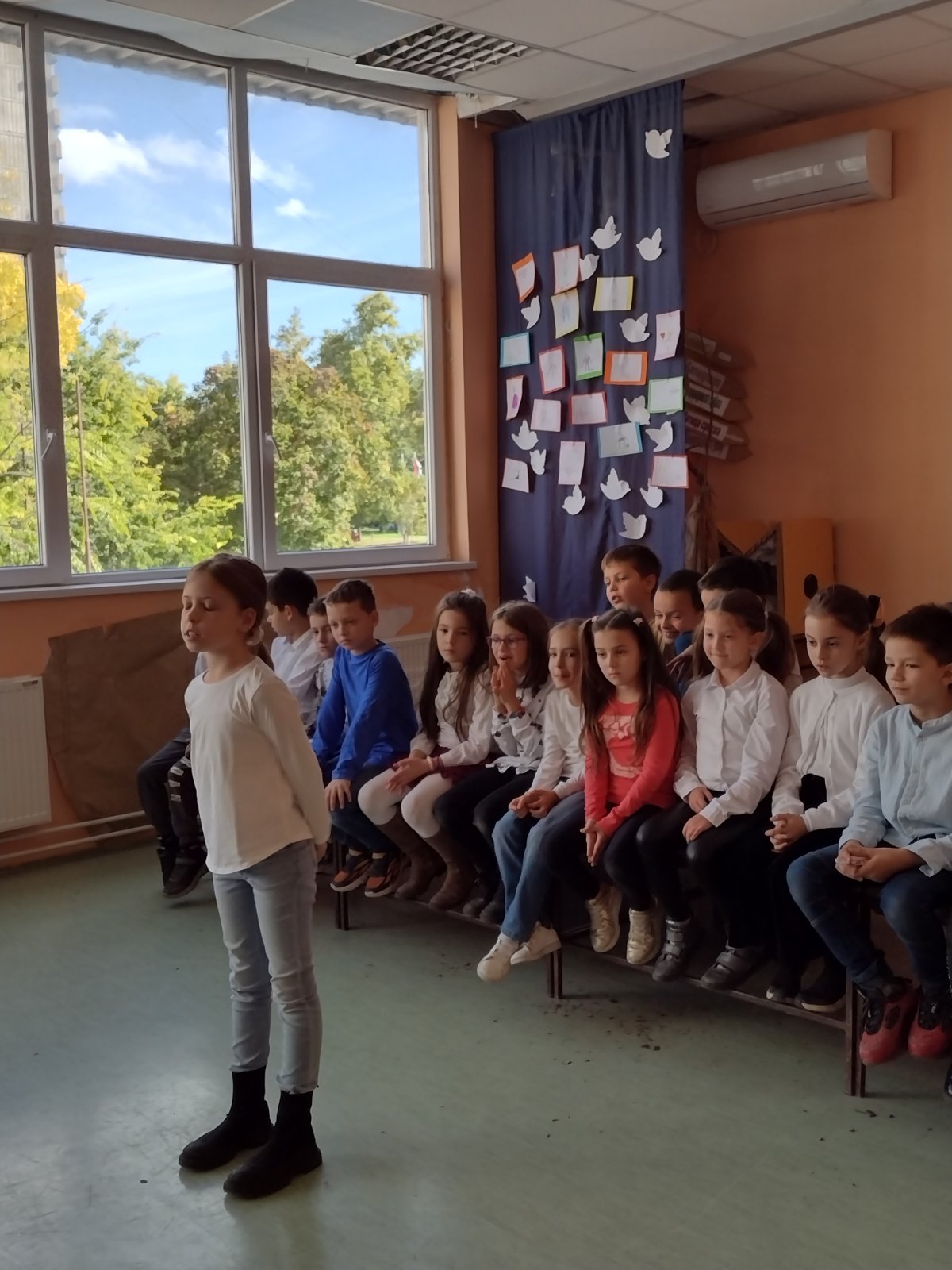 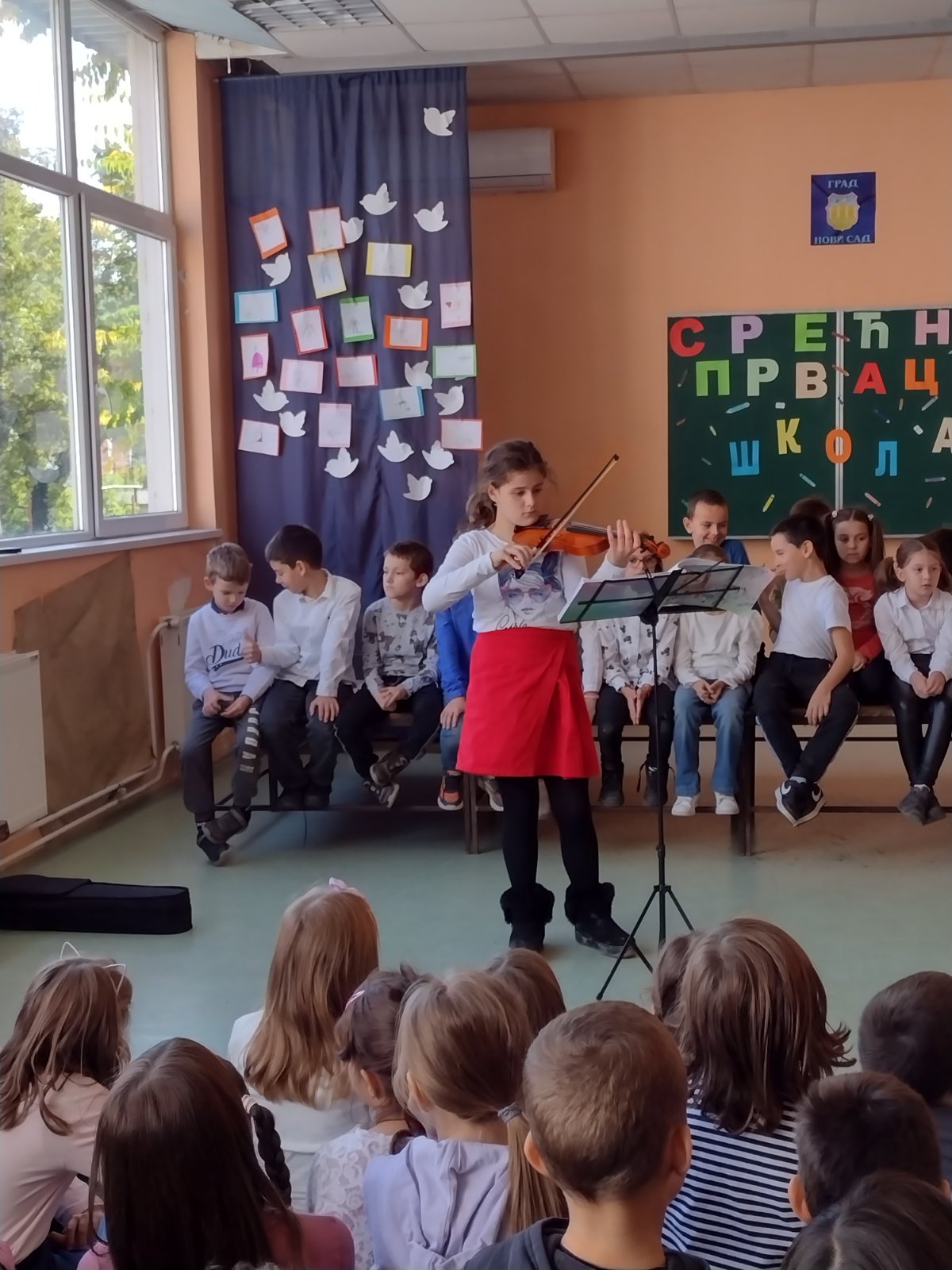 Јесен и најбољи друг
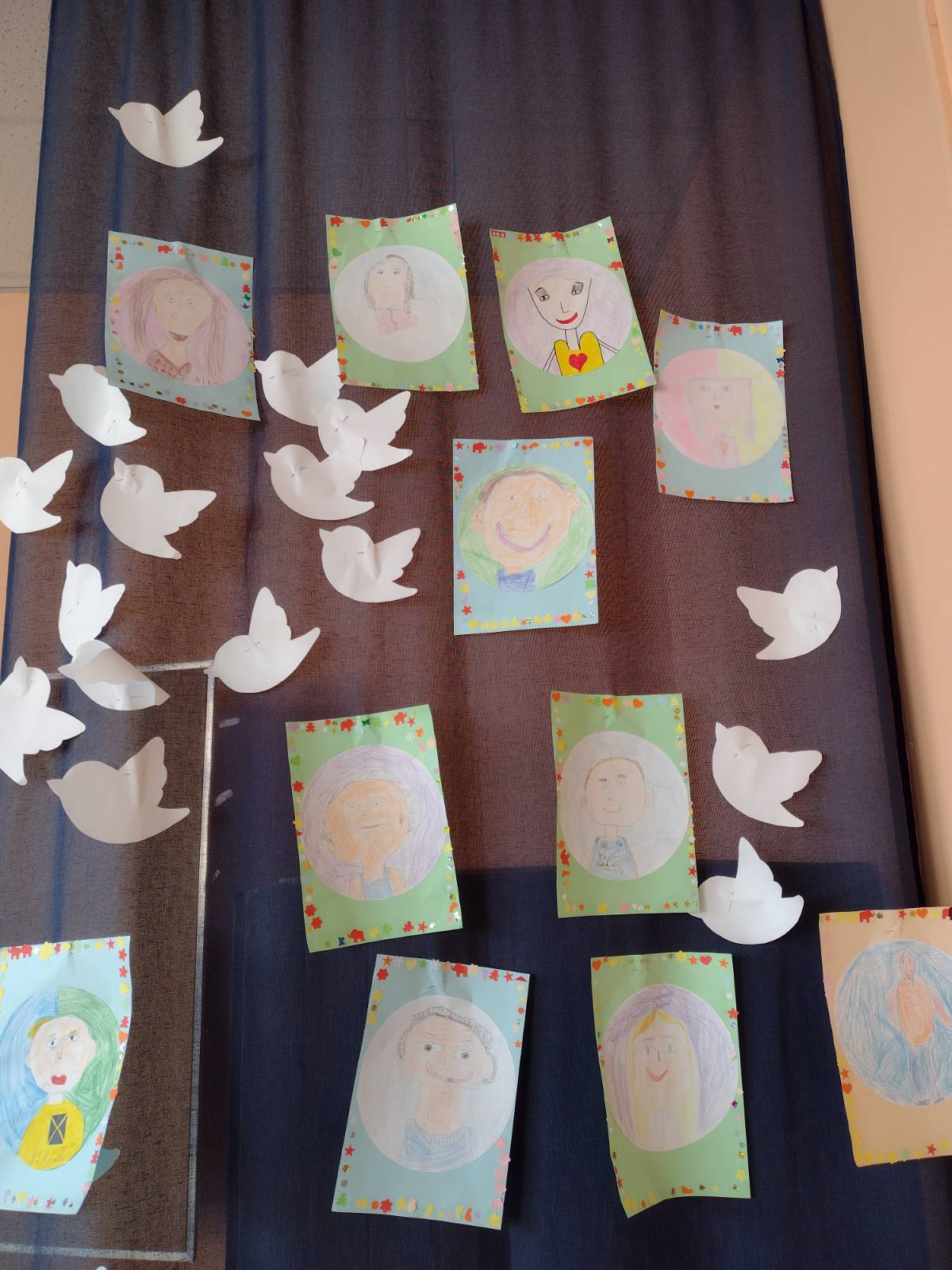 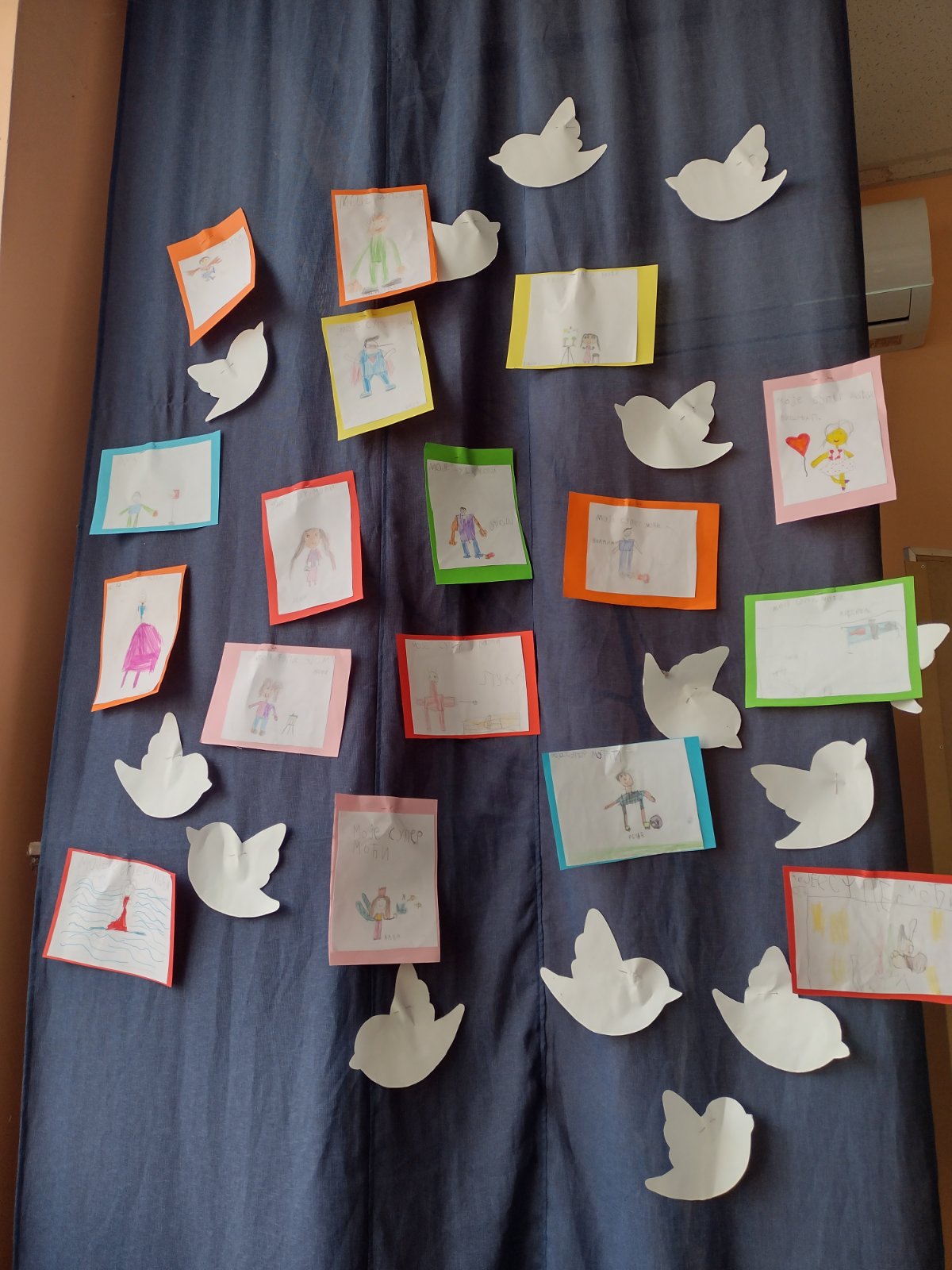 Цртам машту своју
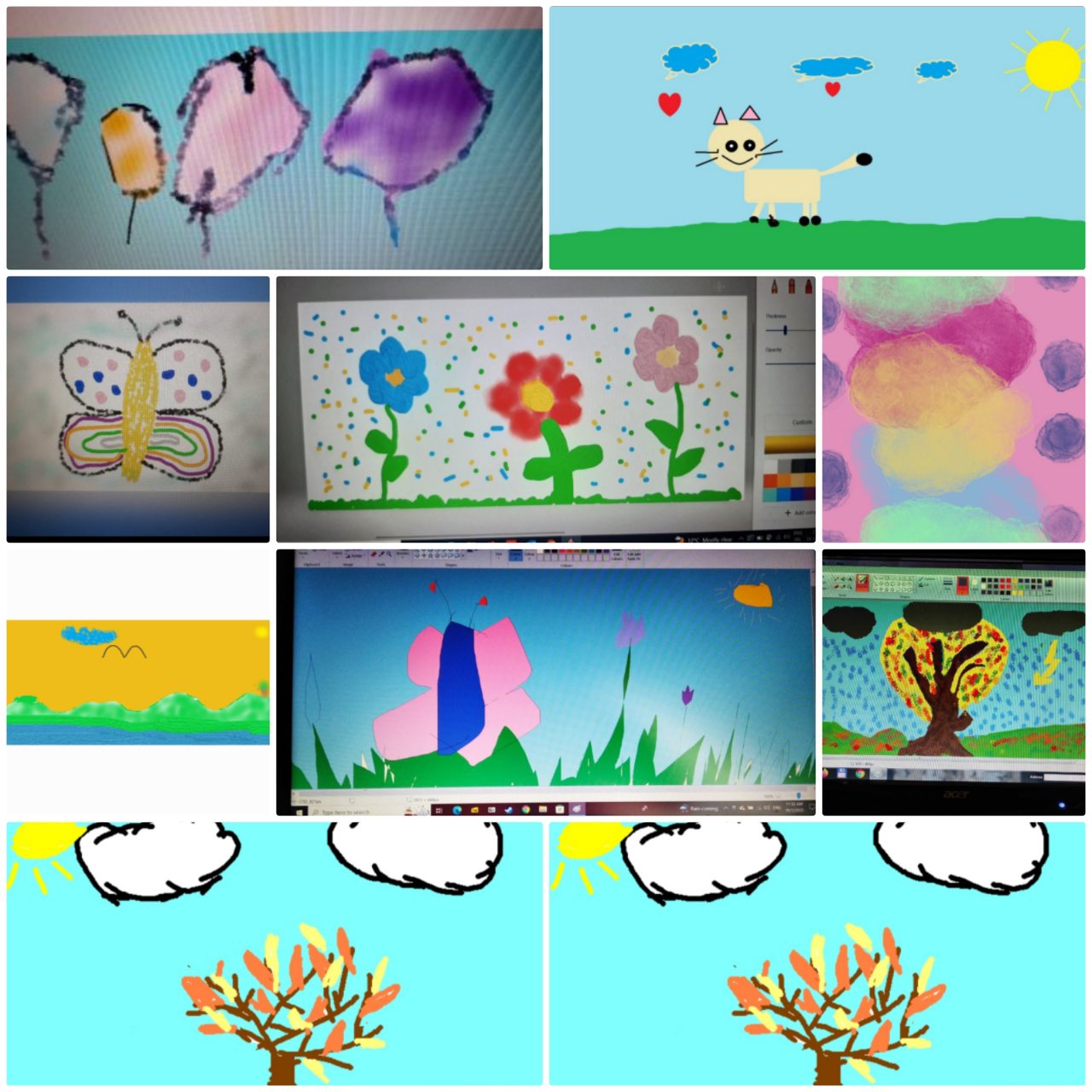 МАСКЕНБАЛ
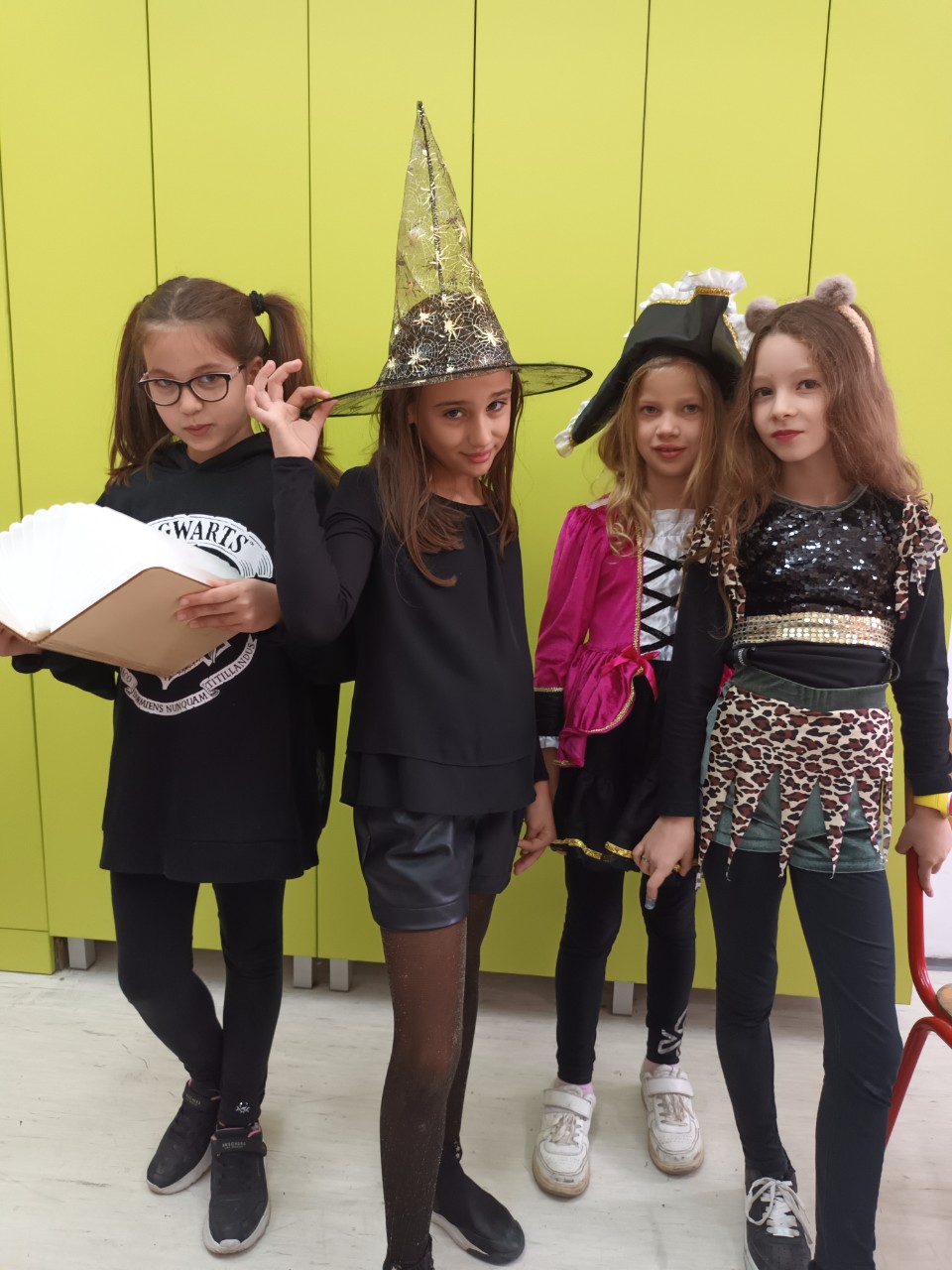 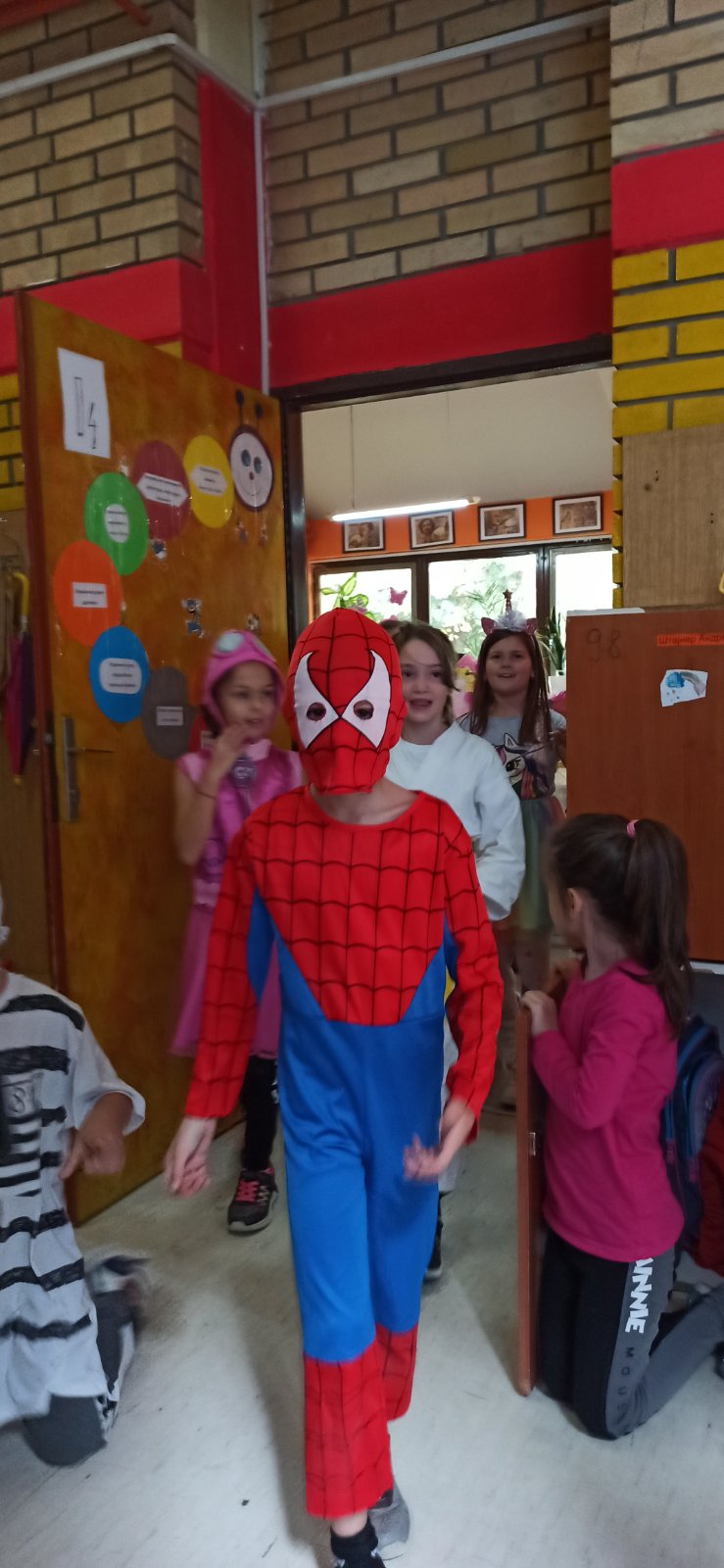 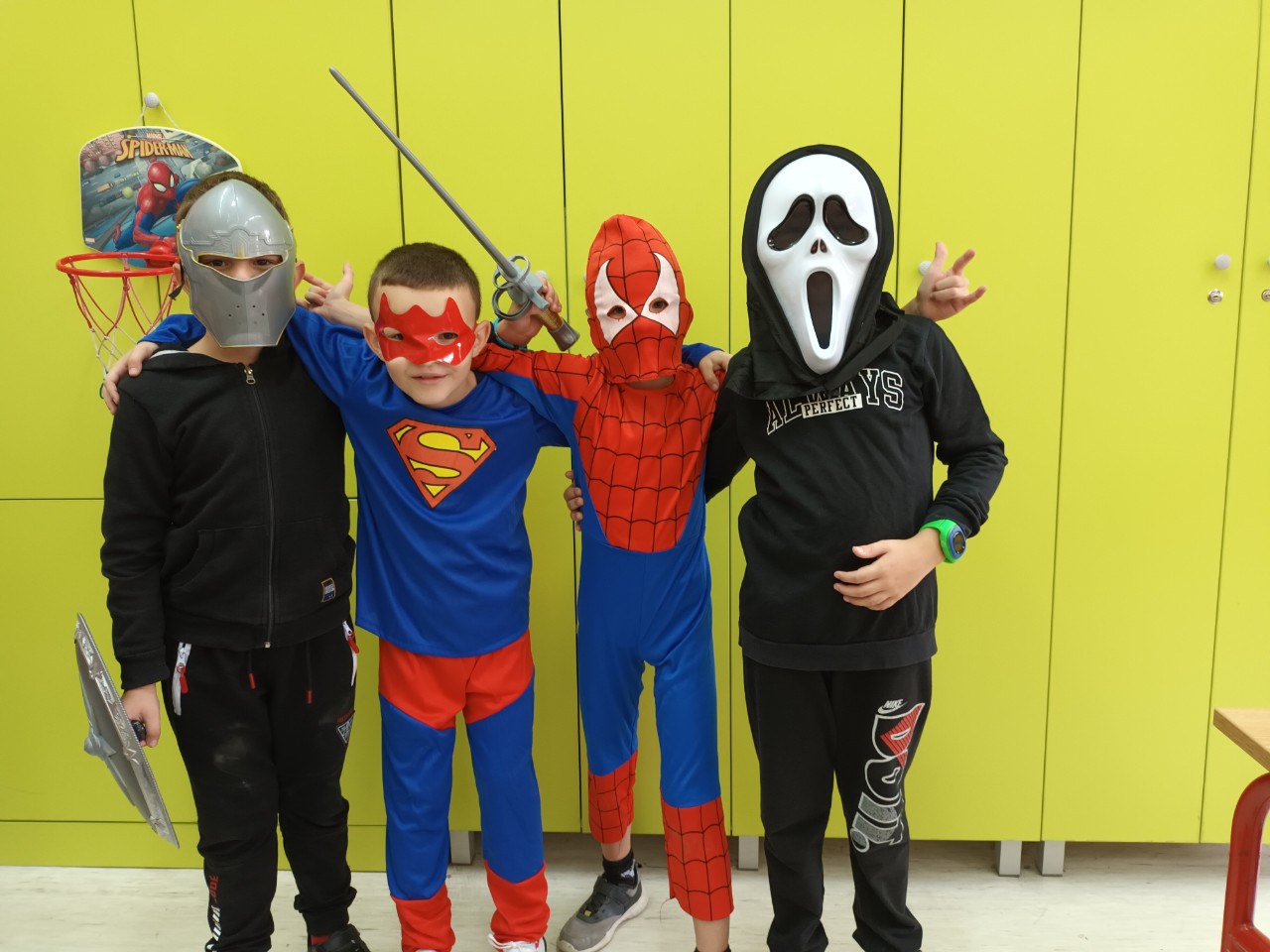 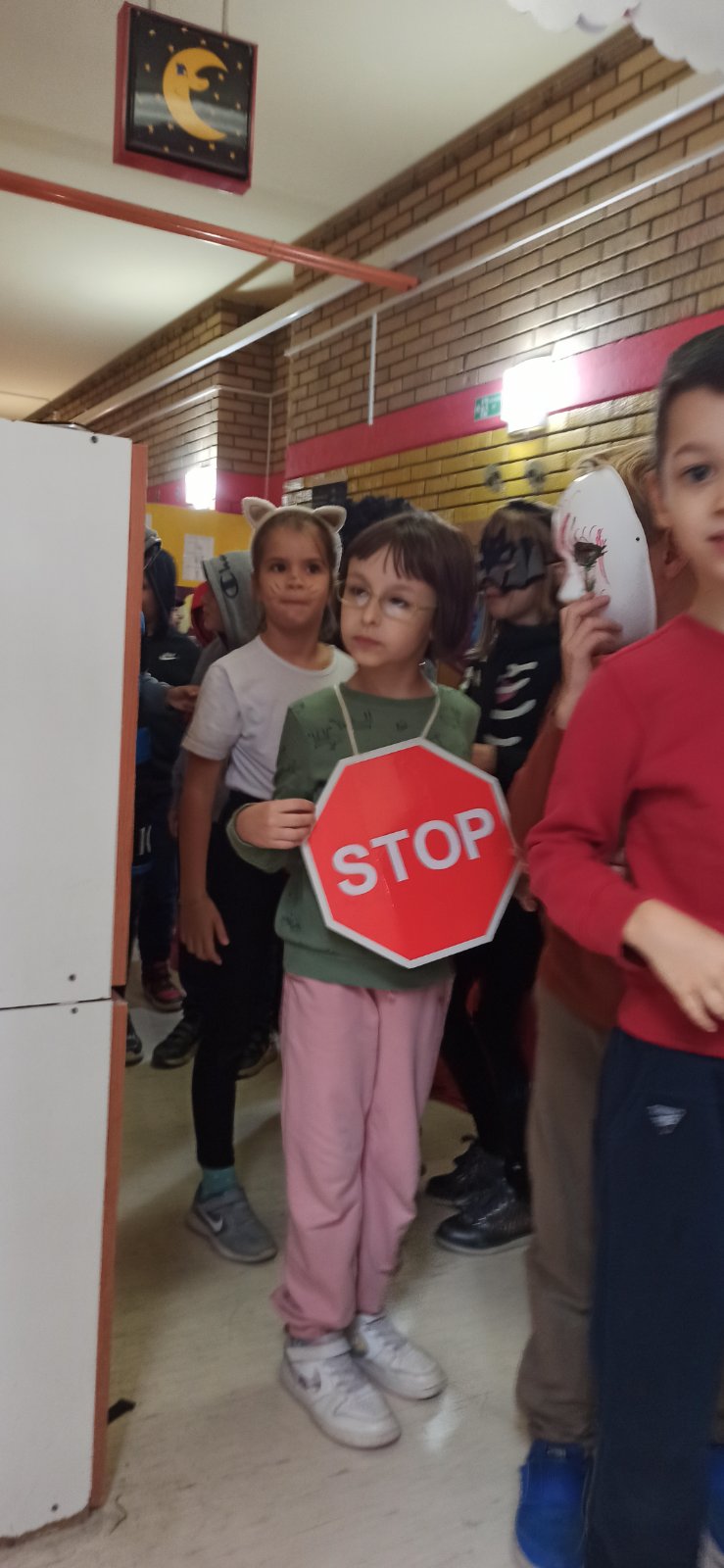 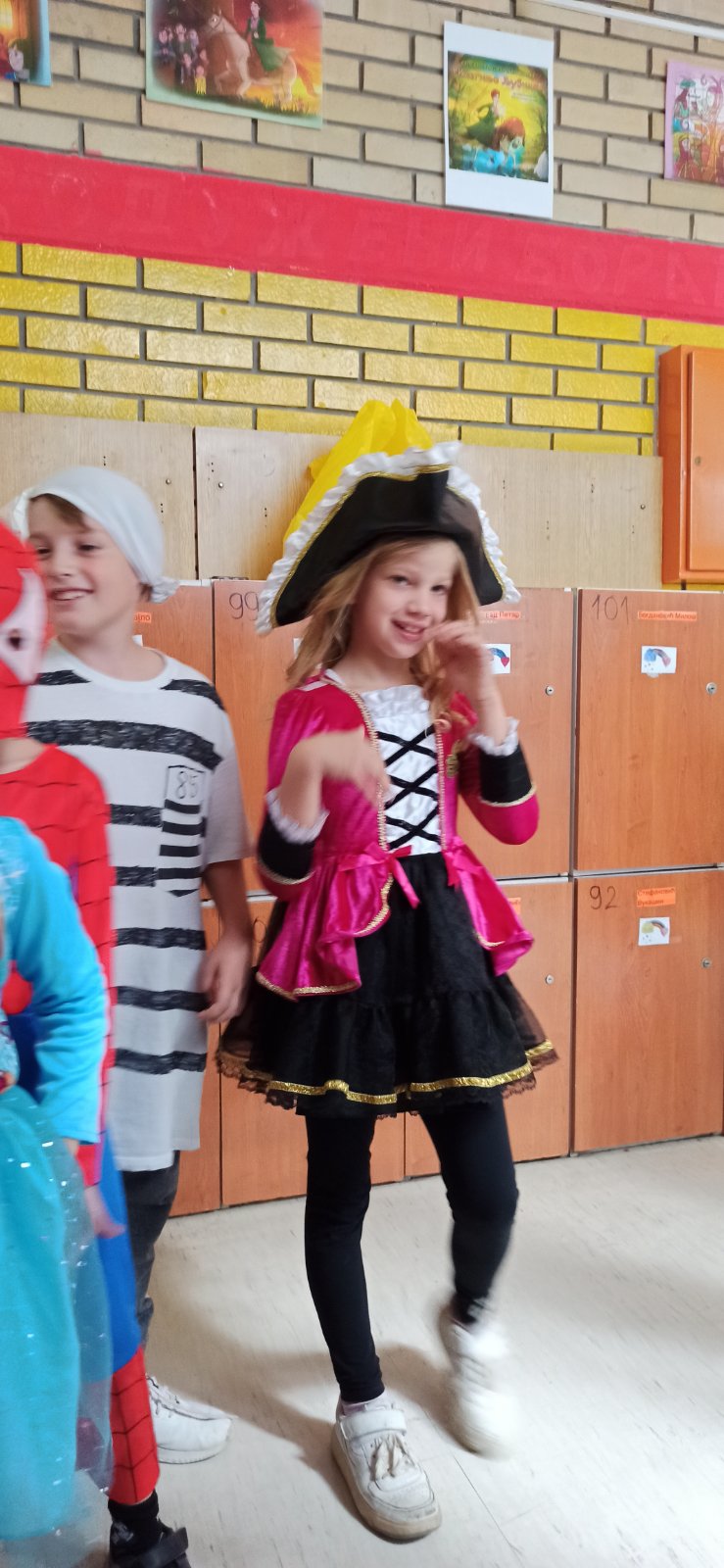 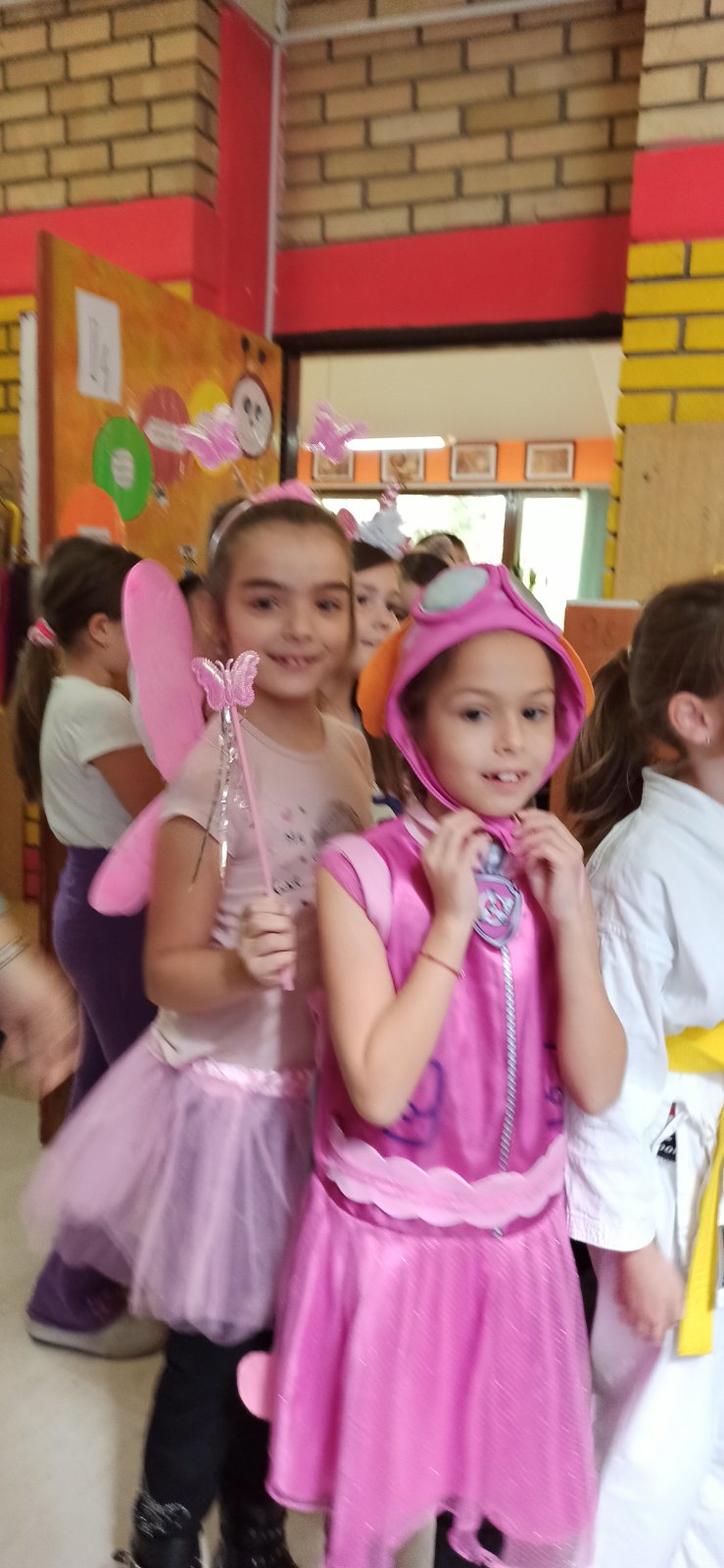 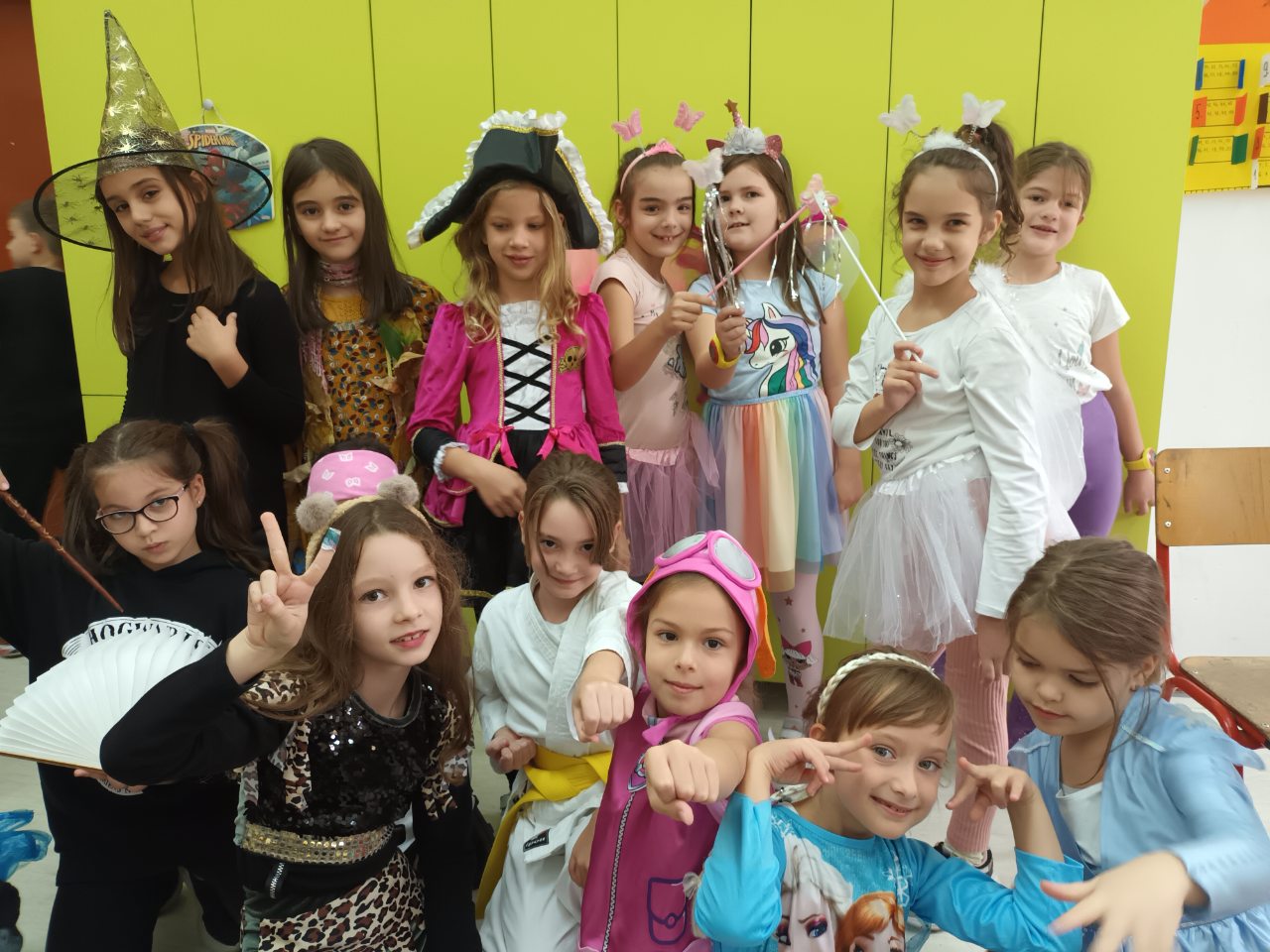 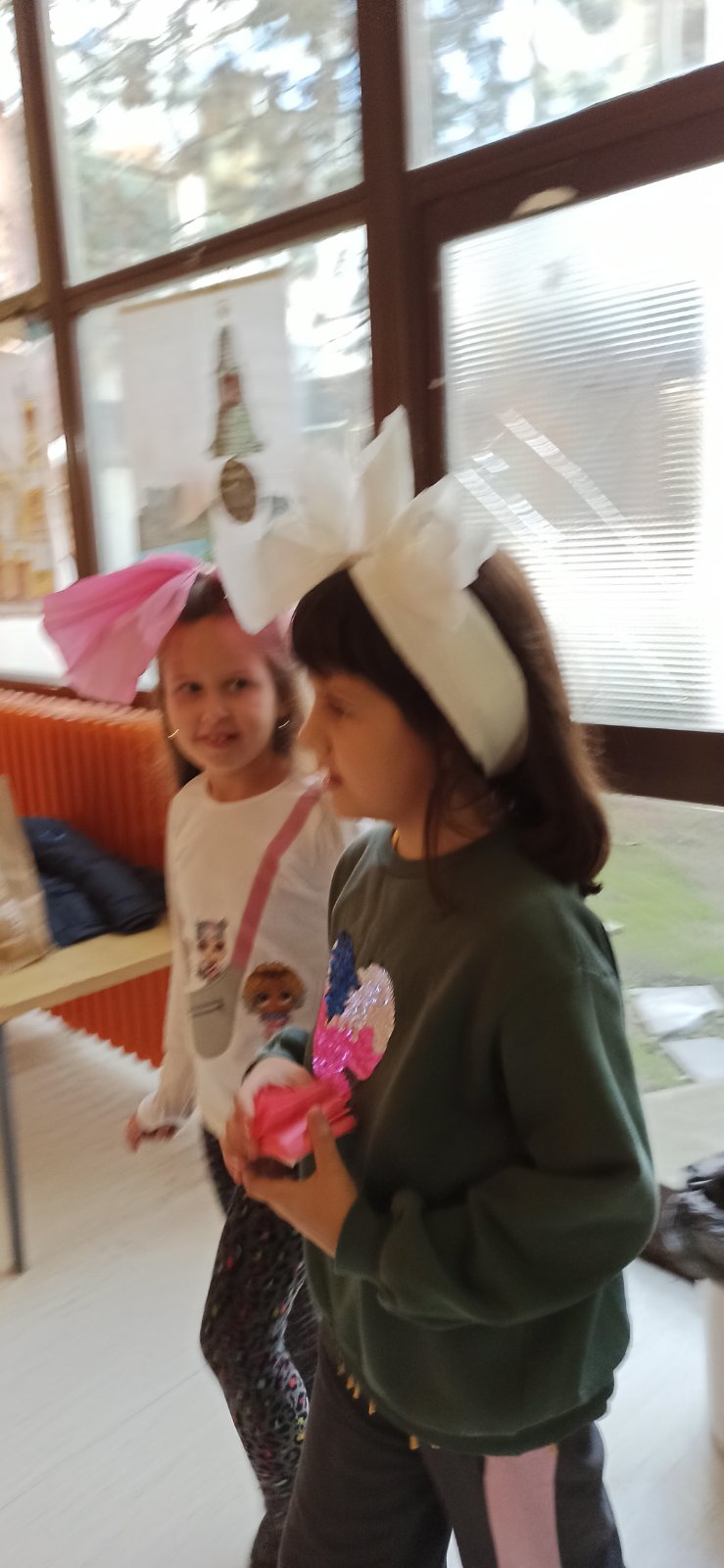 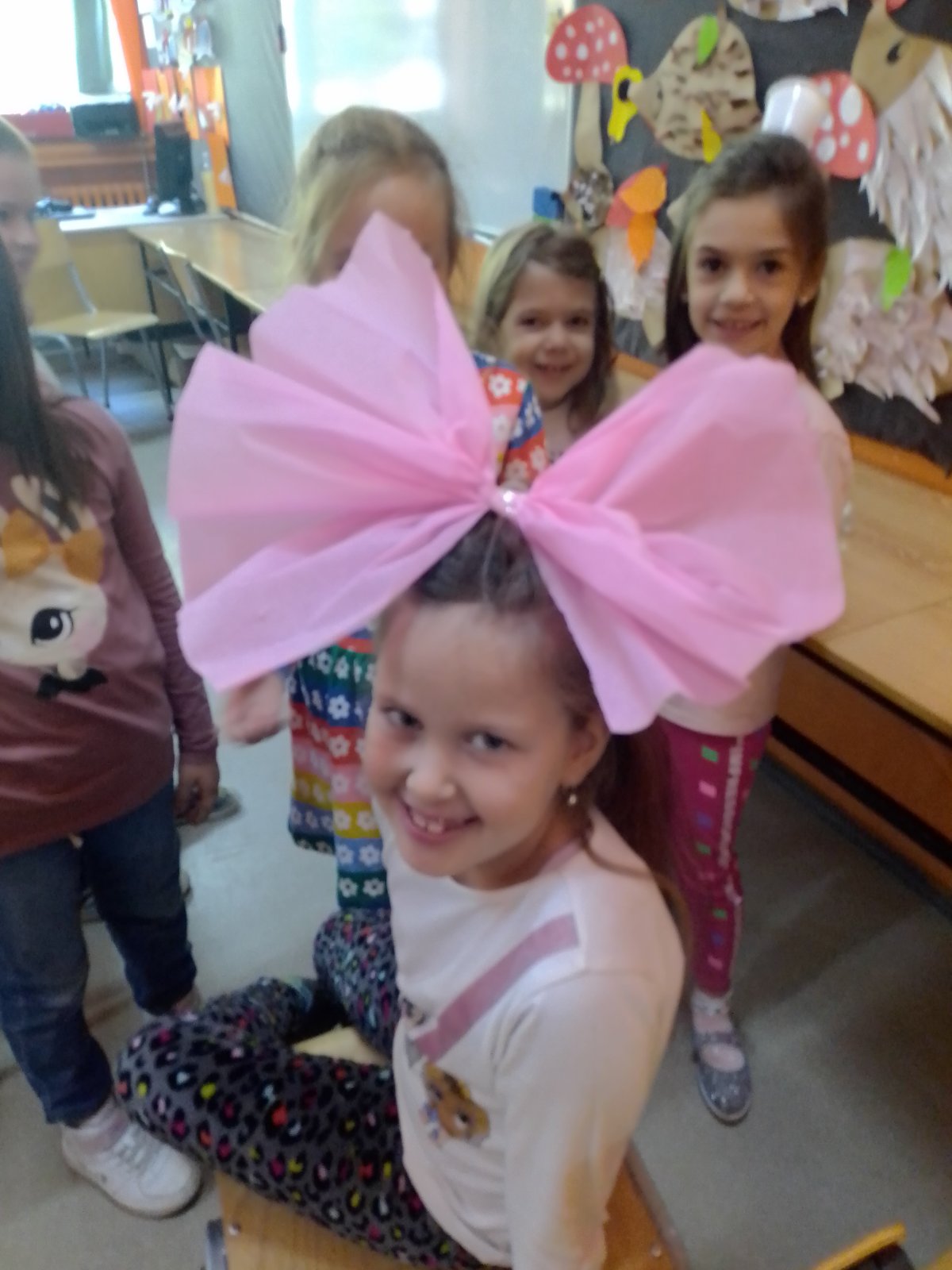 ПОСЕТА ИЗЛОЖБИ И МОРНАРИЦИ
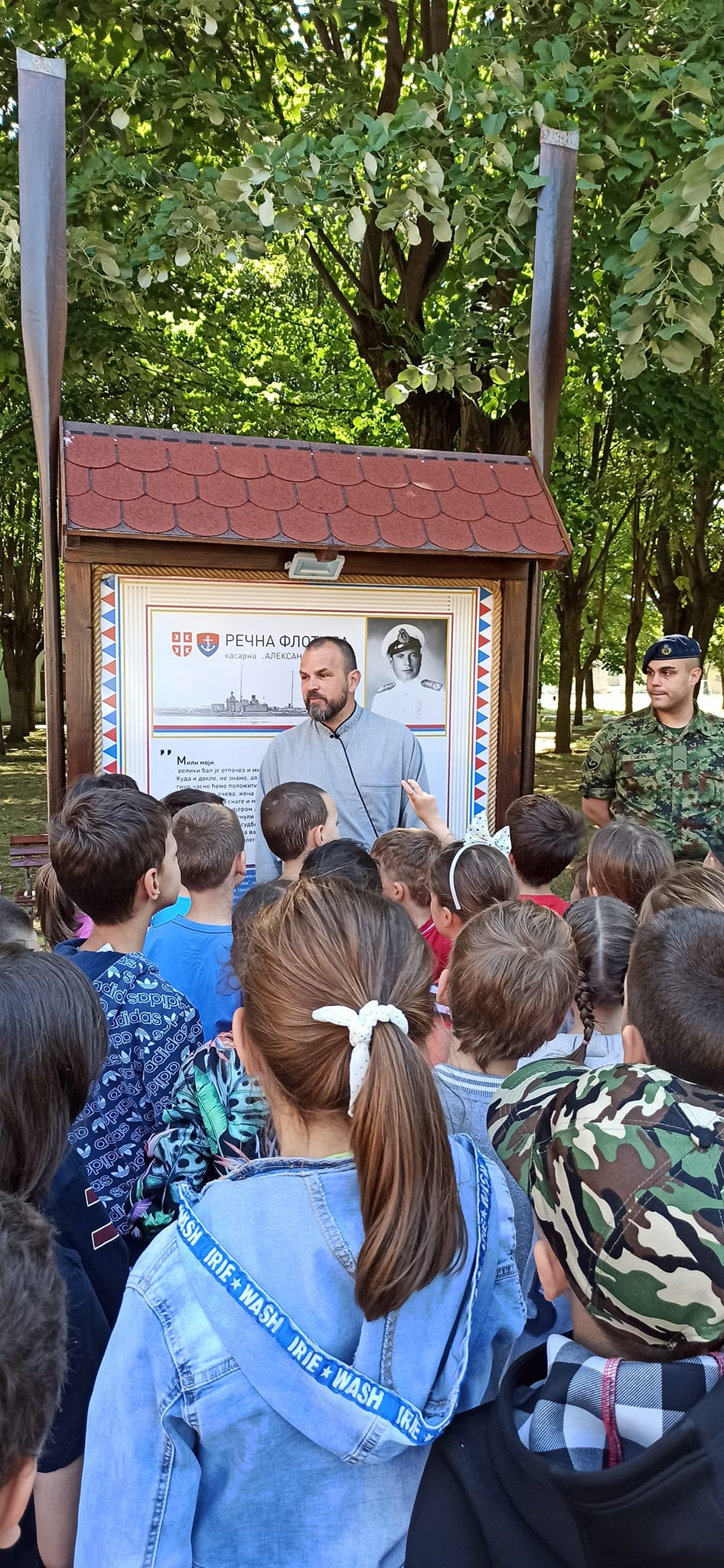 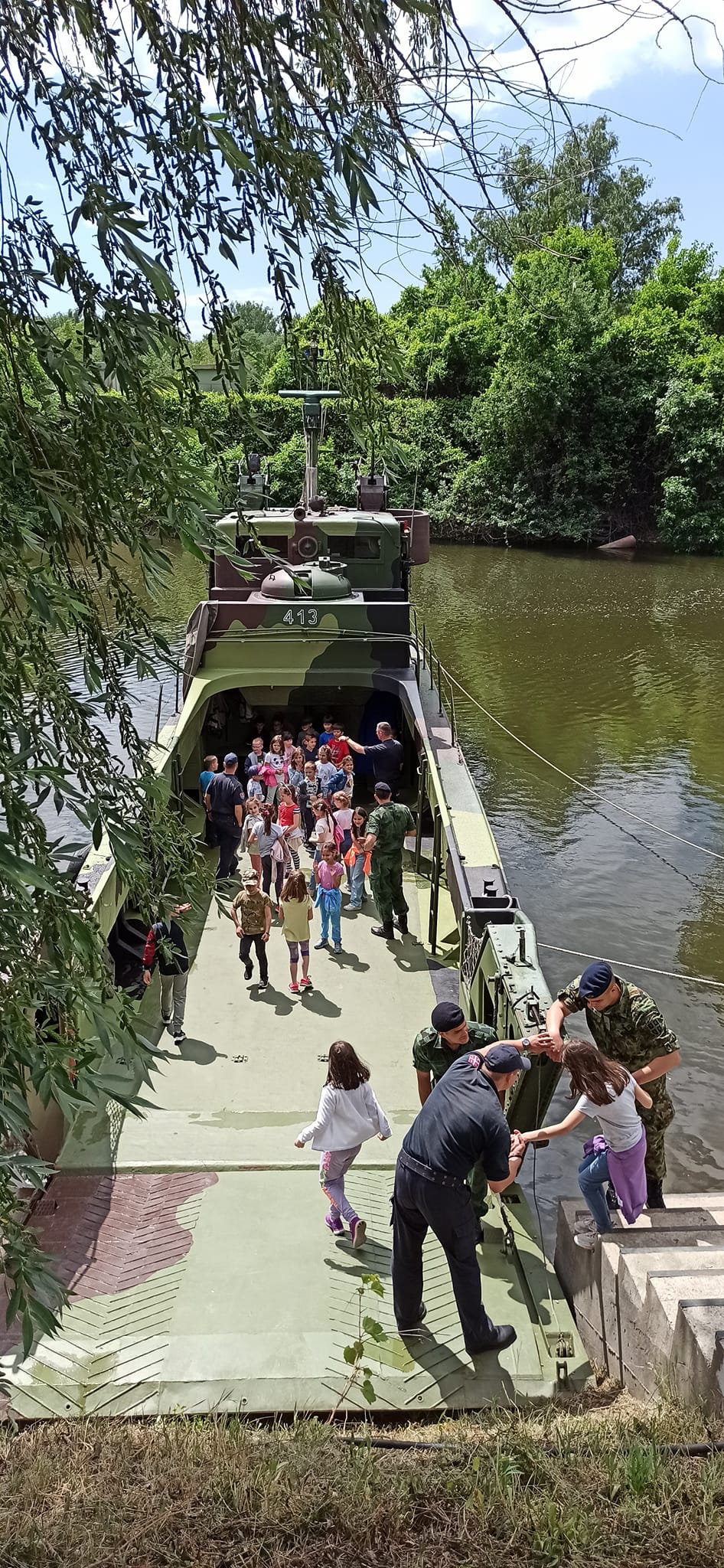 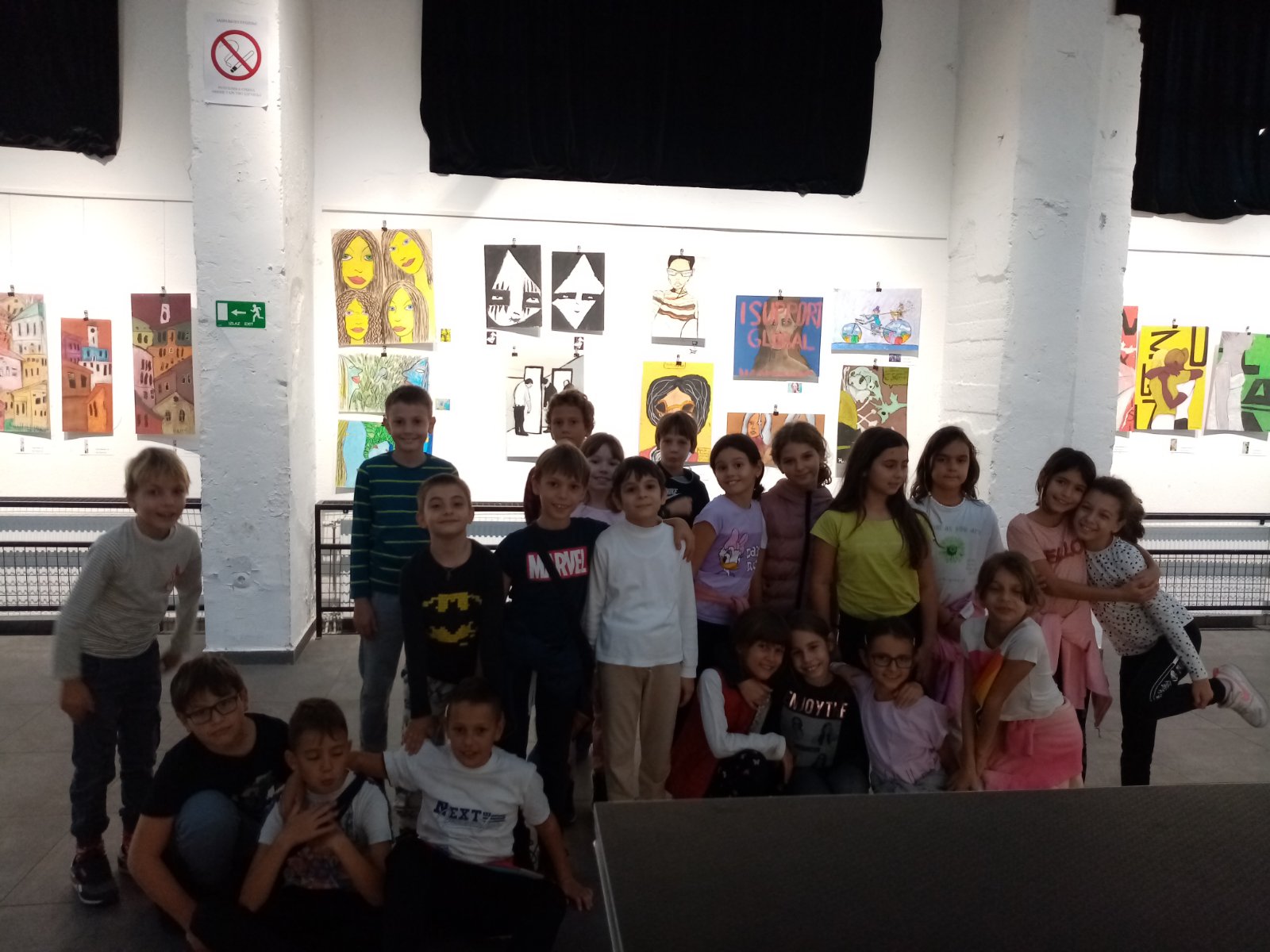 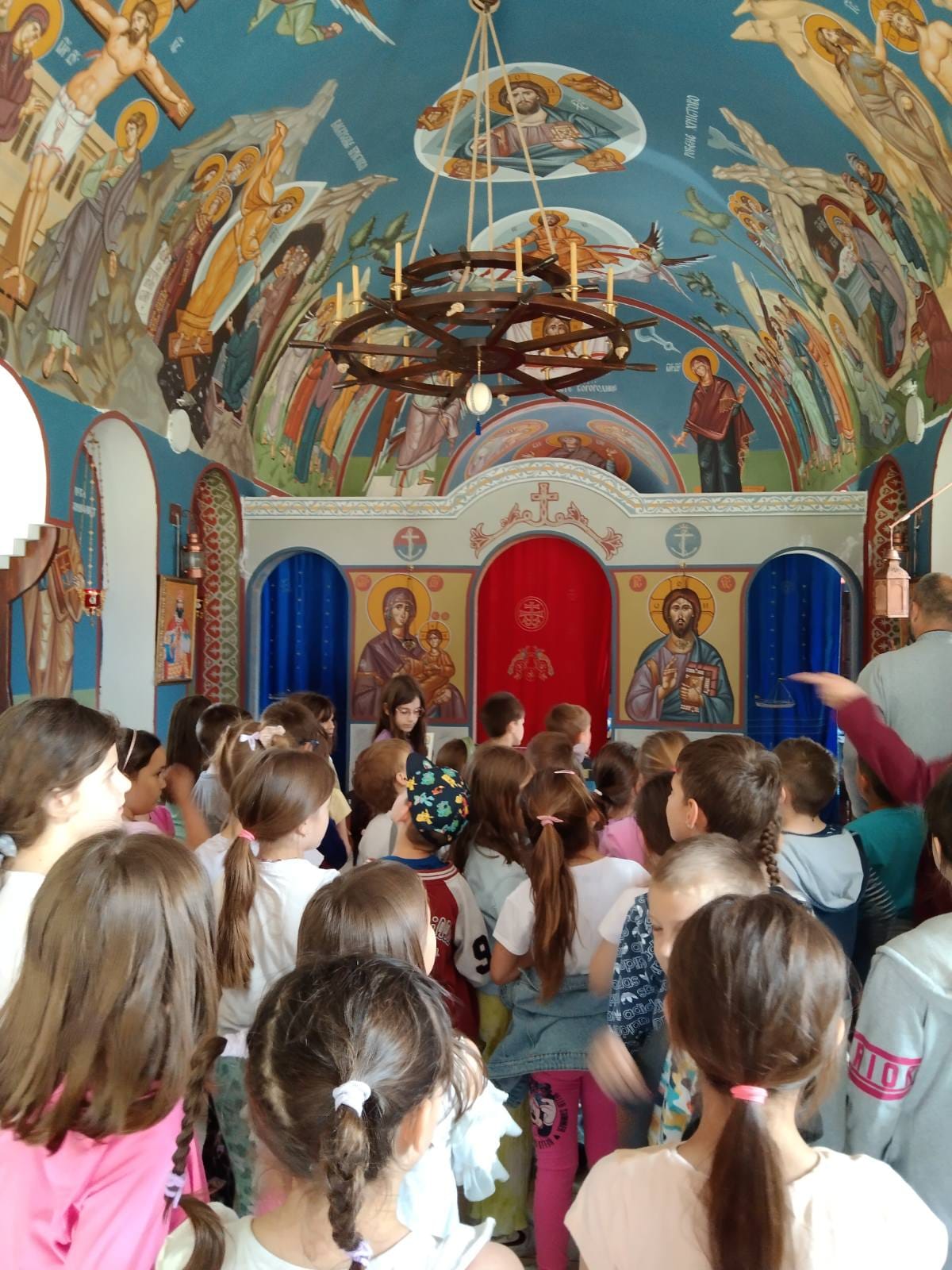 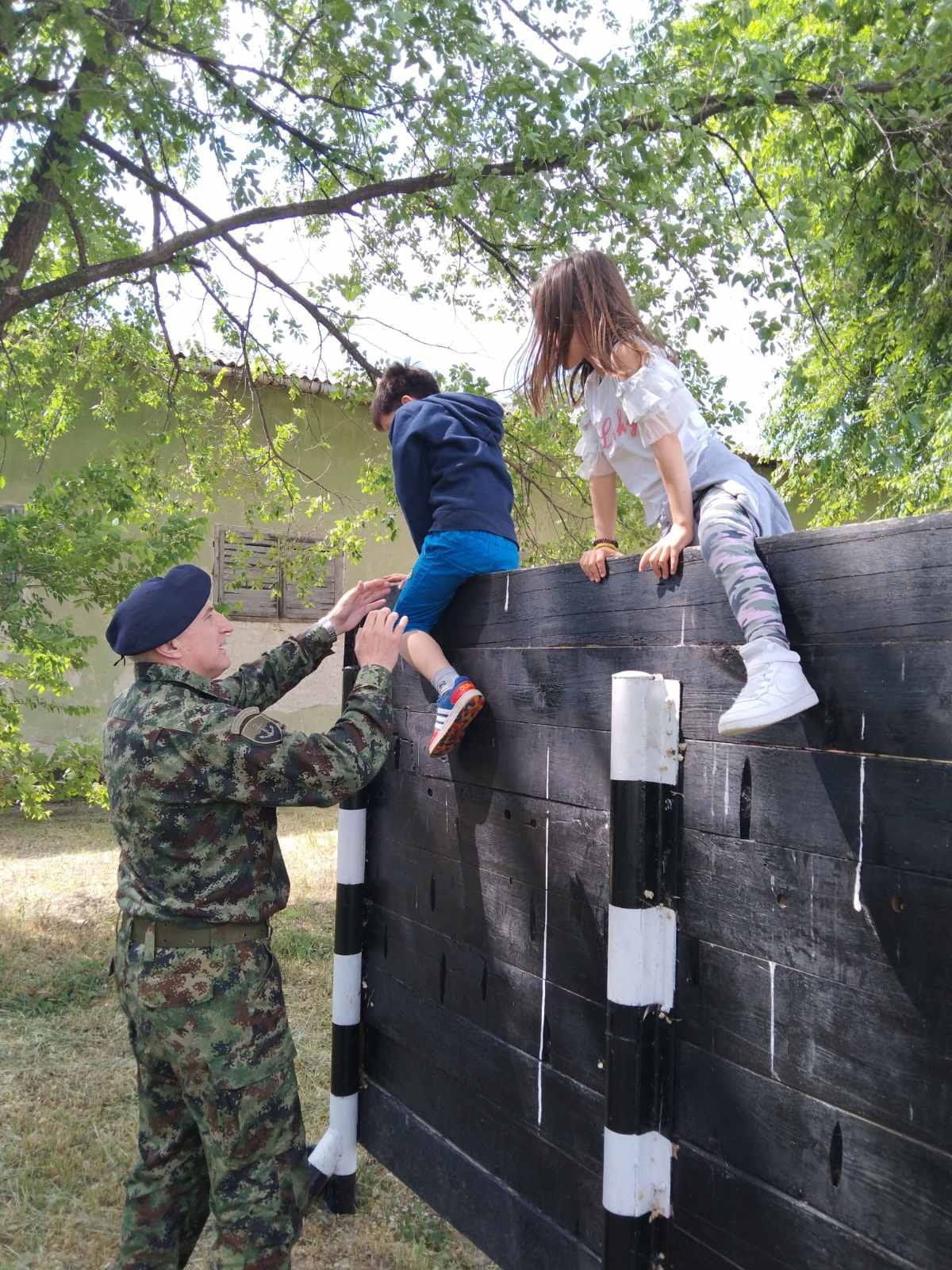 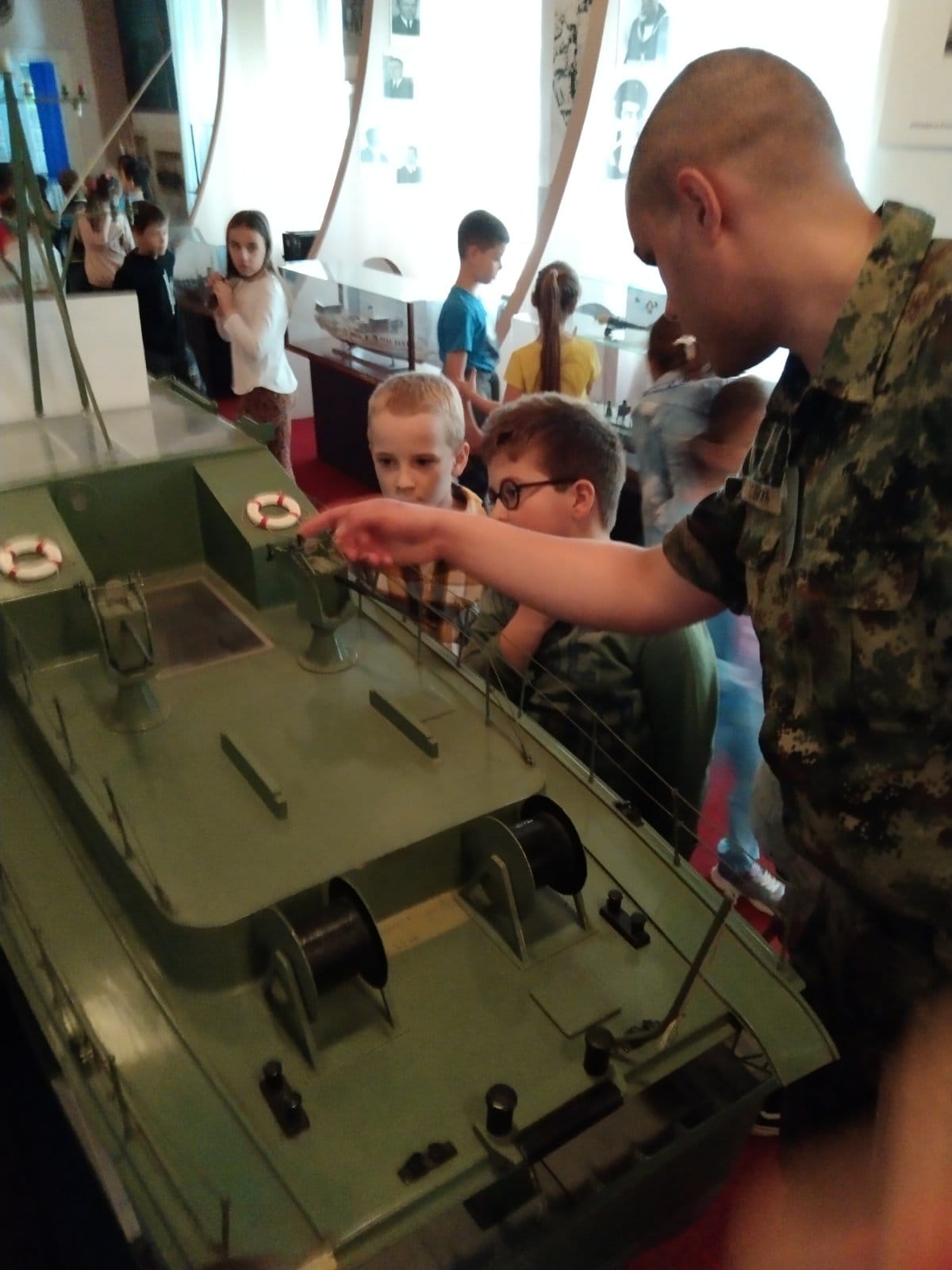 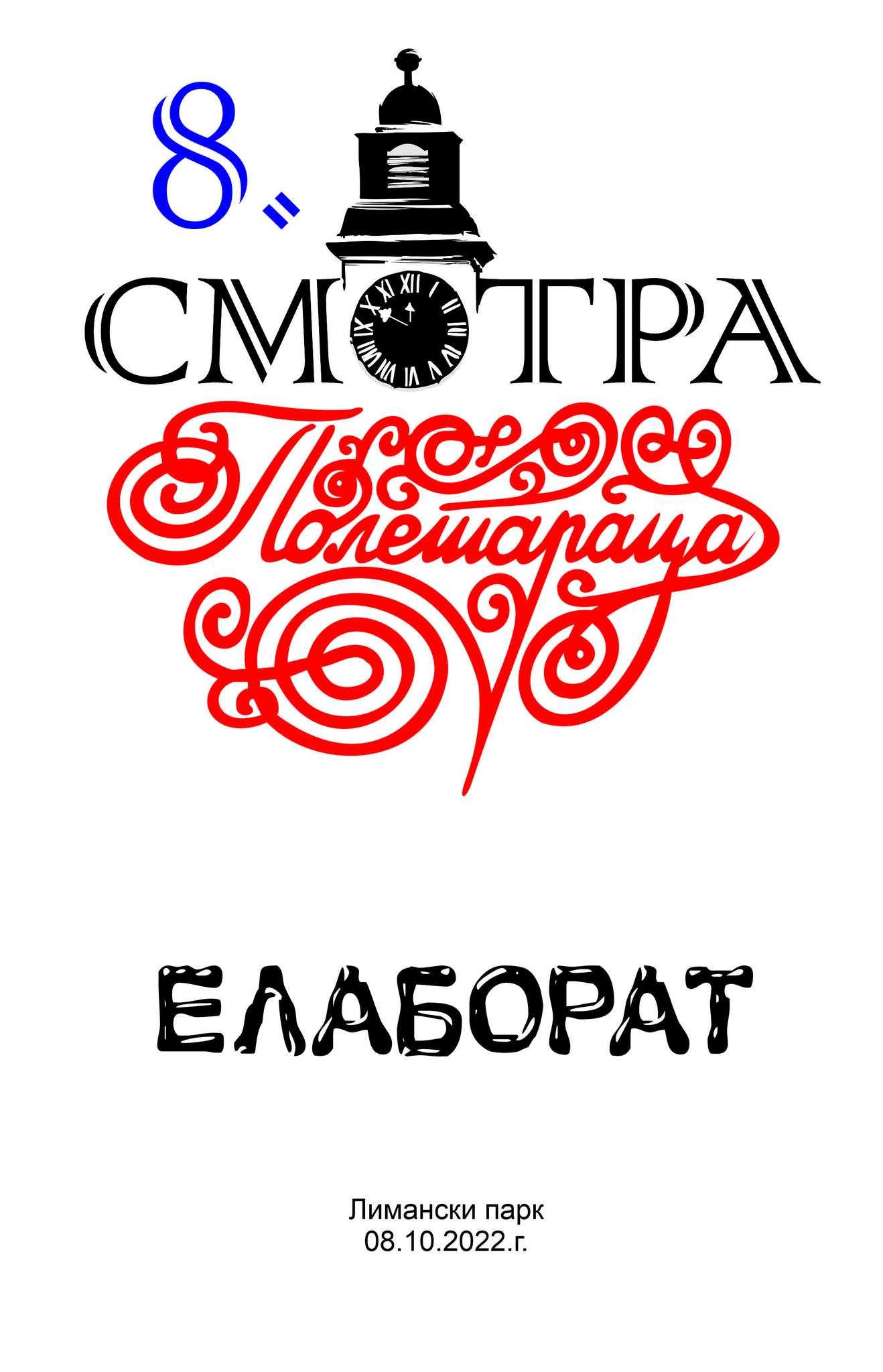 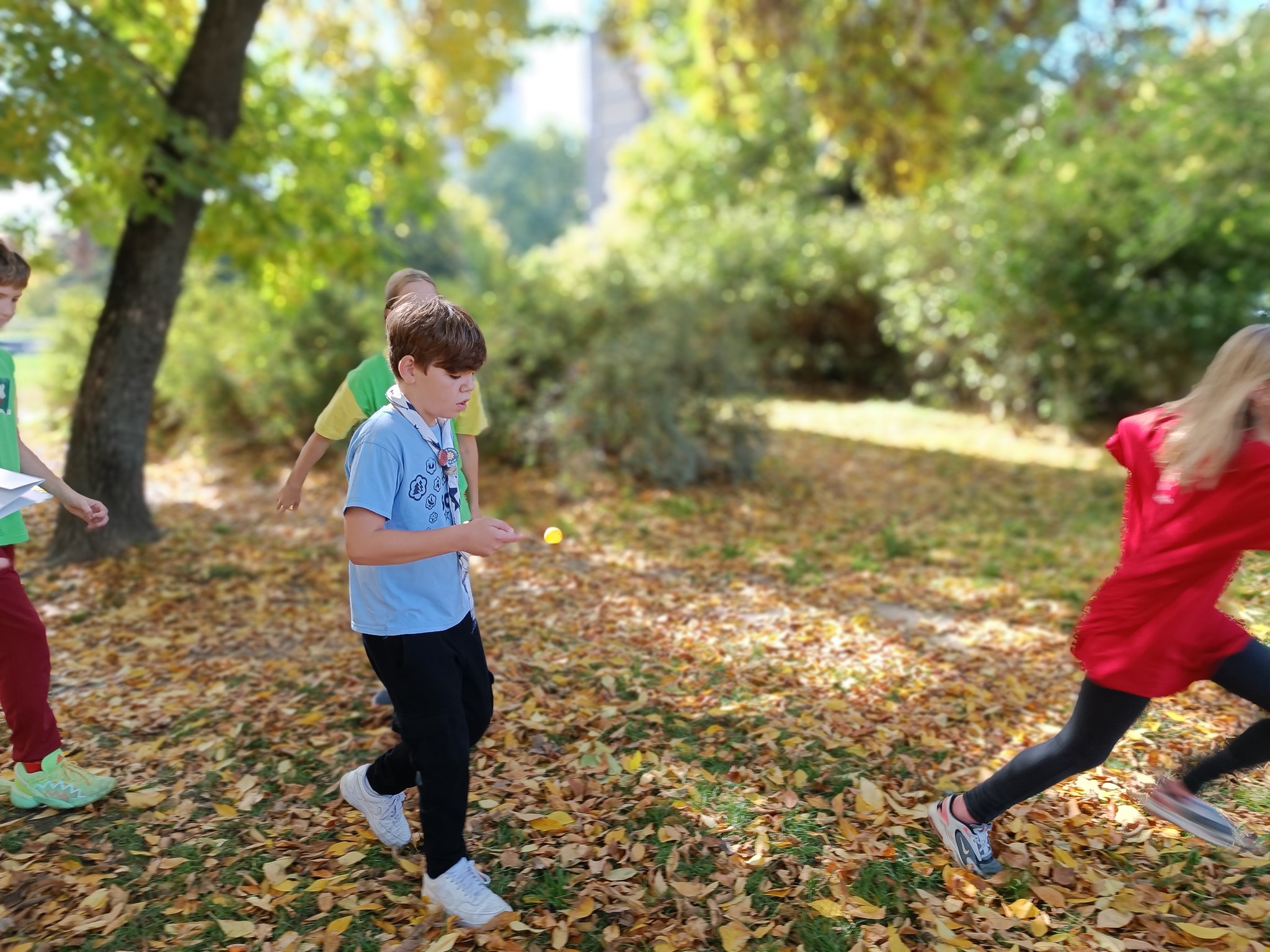 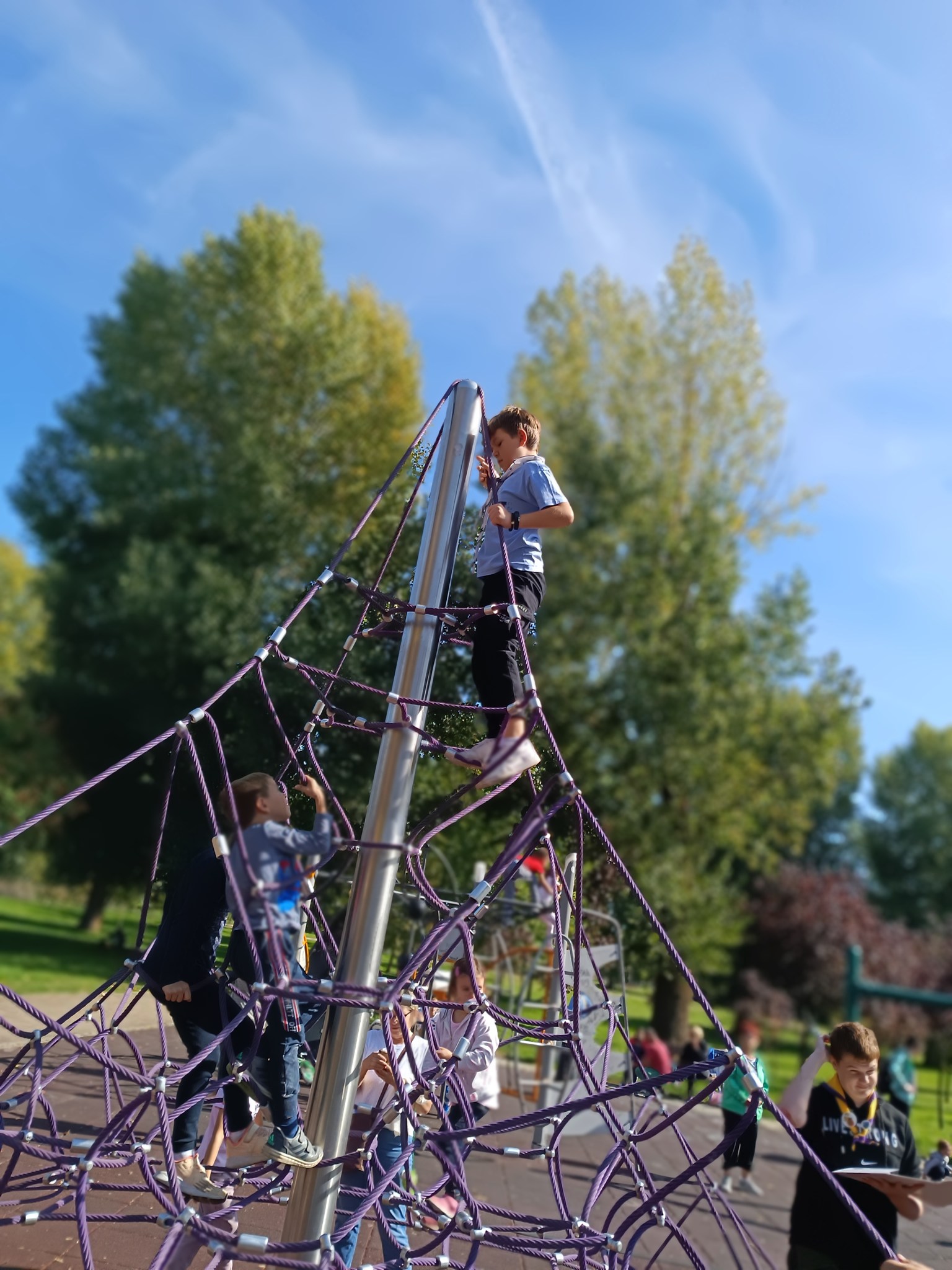 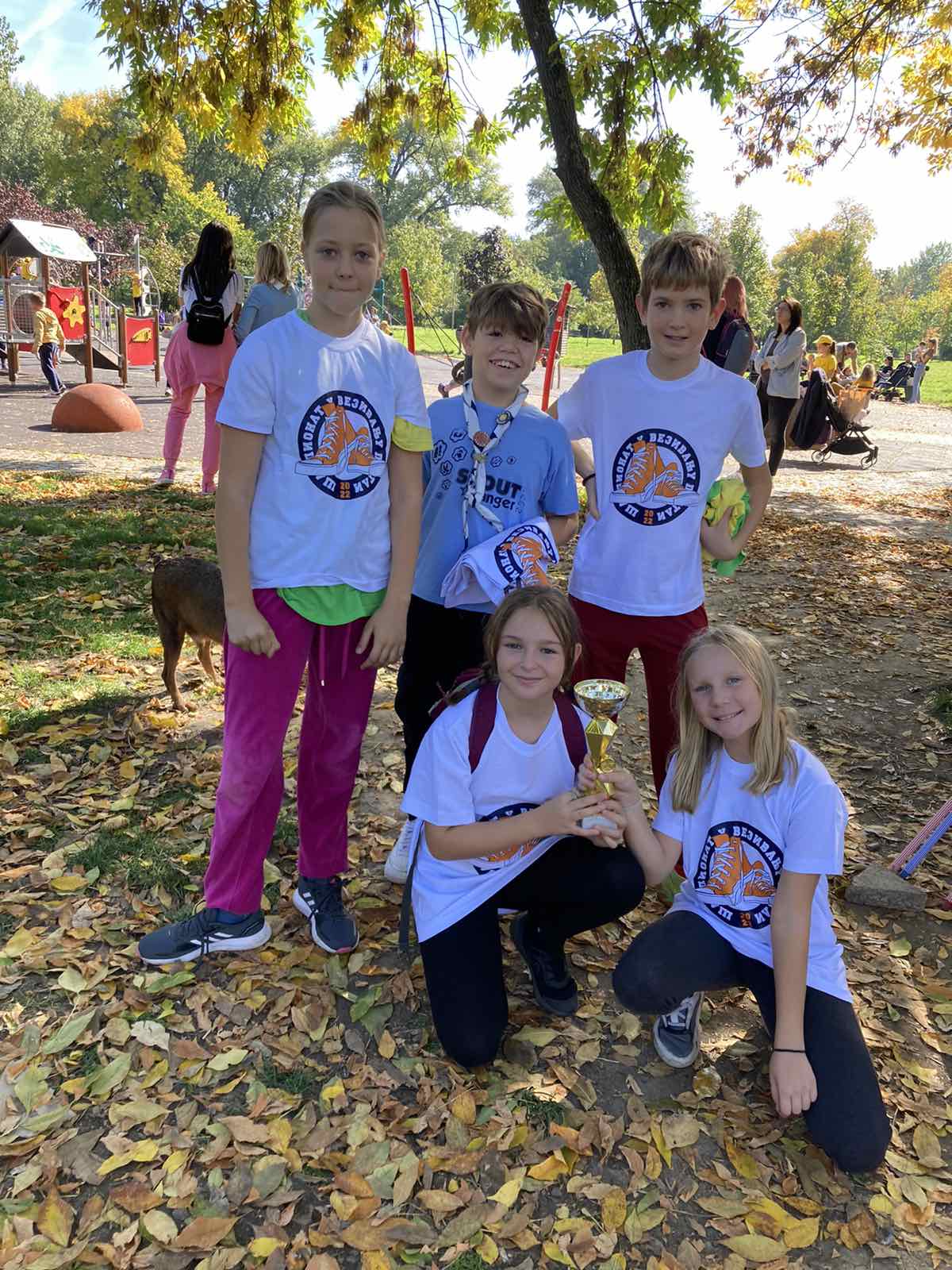 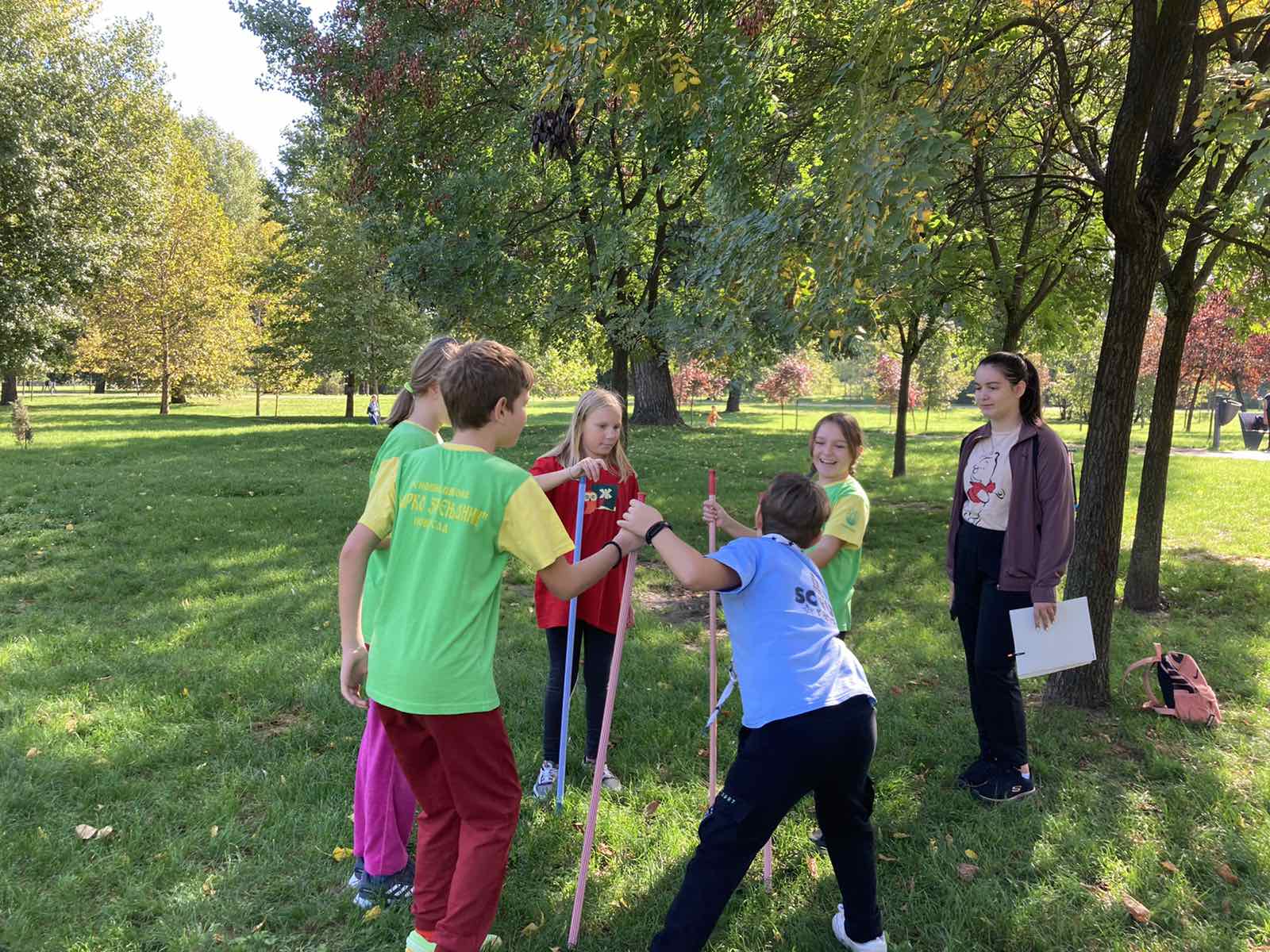 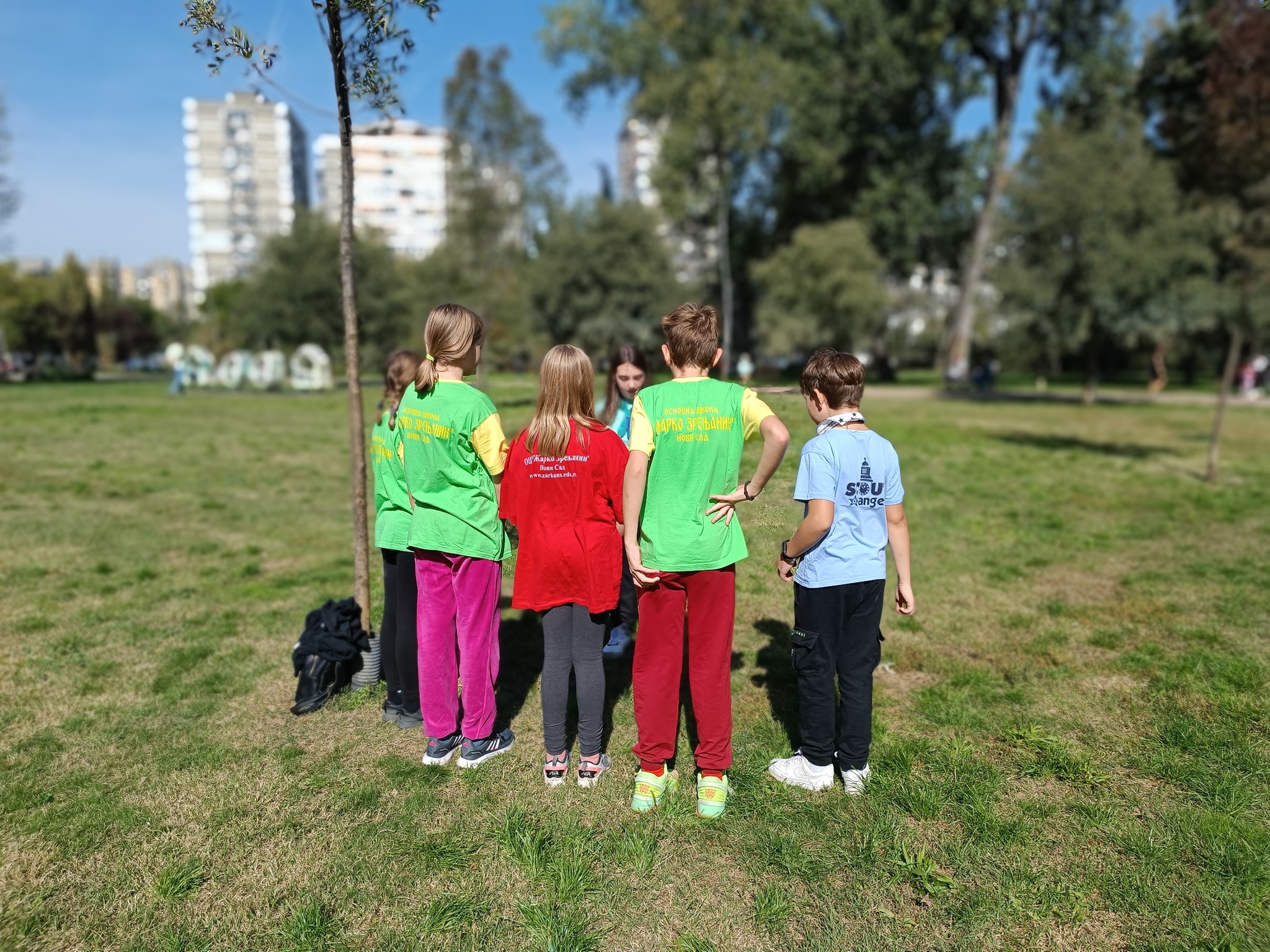